The First World War1914 - 1918
Mr. Condry’s Social Studies Class
The Entente Powers
Haiti
Honduras
Japan
Liberia
Nepal
New Hebrides
Nicaragua
Panama
Portugal
Romania
Russia
Serbia
Siam
United Kingdom
Canada
India
Newfoundland
Australia
New Zealand
Malta
South Africa
Rhodesia
United States
Alaska
Hawaii
Philippine Islands
Puerto Rico
Andorra
Armenia
Arab Rebels
Belgium
Brazil
China
Costa Rica
Cuba
Czechoslovak Legions
Emirate of Nejad and Hasa
France
Greece
Guatemala
Central Powers
Austria-Hungary
Azerbaijan Democratic Republic
Bulgaria
Banat Republic
Duchy of Courtland
Sernigallia
Dervish State
Democratic Republic of Georgia
Germany
Jabal Shammar
Kingdom of Lithuania
Ottoman Empire
South Africa Republic
Senussi
Kingdom of Poland
Sultanate of Darfur
Ukrainian State
Neutral Countries
Afghanistan
Principality of Albania
Argentina
Bolivia
Bhutan
Chile
Denmark
Ecuador
El Salvador
Ethiopia
Liechtenstein
Luxembourg
Bogd Khaanate of Mongolia
Mexico
Monaco
The Netherlands
Norway
Paraguay
Peru
Iran
San Marino
Spain
Spitsbergen
Sweden
Switzerland
Uruguay
Venezuela
Causes of the War
Historians believe there are four long term causes of the First World War
Nationalism
Imperialism
Militarism
Alliance System
Nationalism
A devotion to the interests and culture of one’s nation
Nationalism
Led to rivalries                                                        and conflicts                                                         between nations.

Various ethic                                                           groups resented                                                  domination by                                                                  others and wanted                                                         independence

Russia and Austria-Hungary disagreed over the treatment of Serbs in central Europe
Imperialism
Economic and political control over weaker nations
Imperialism
For many centuries,                                               European nations                                                            built empires.

Colonies supplied                                                             raw materials and                                                    provided markets                                                               for manufactured                                                        goods.

As Germany industrialized, it competed with other nations and colonies making it more competitive.
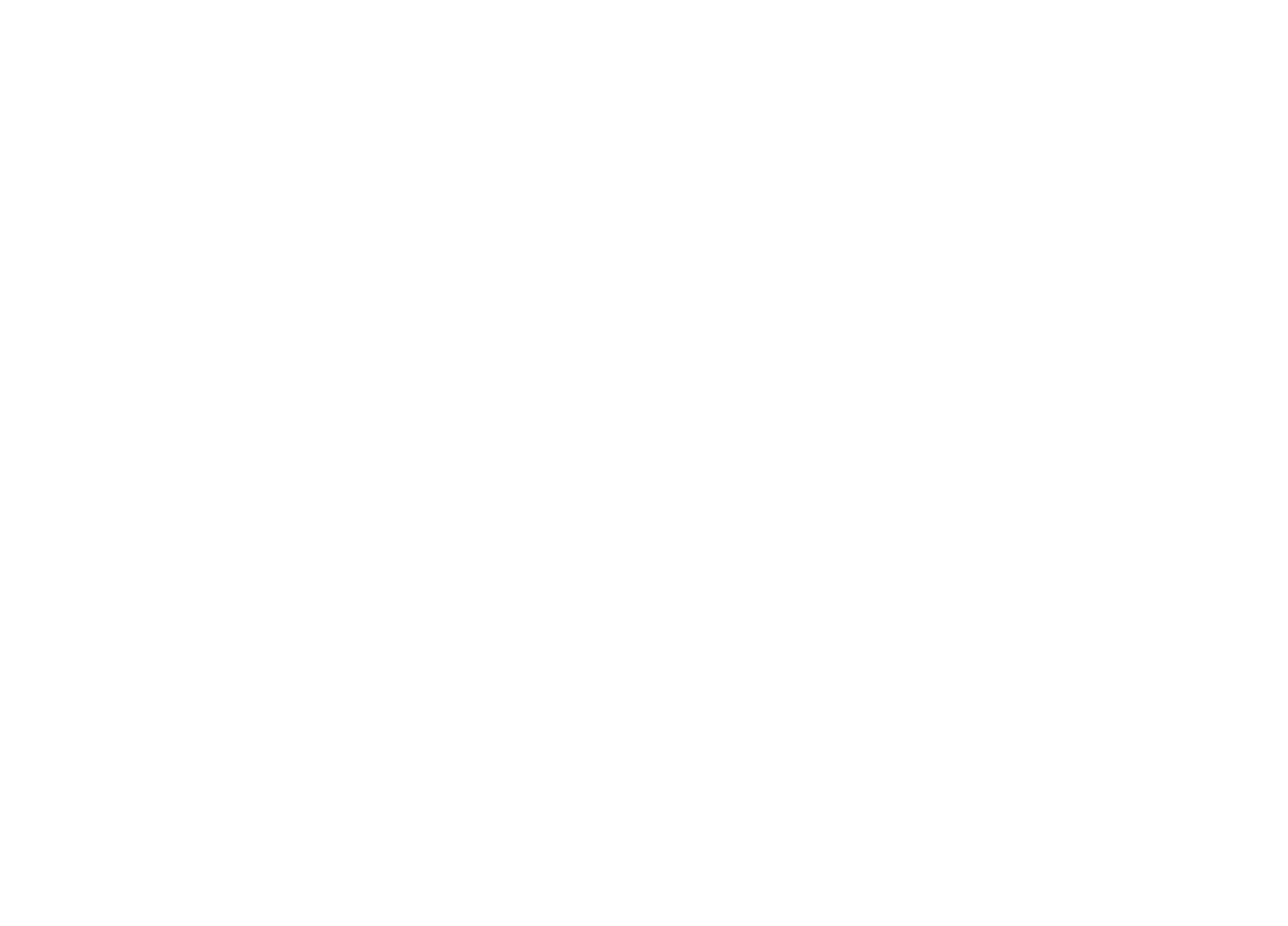 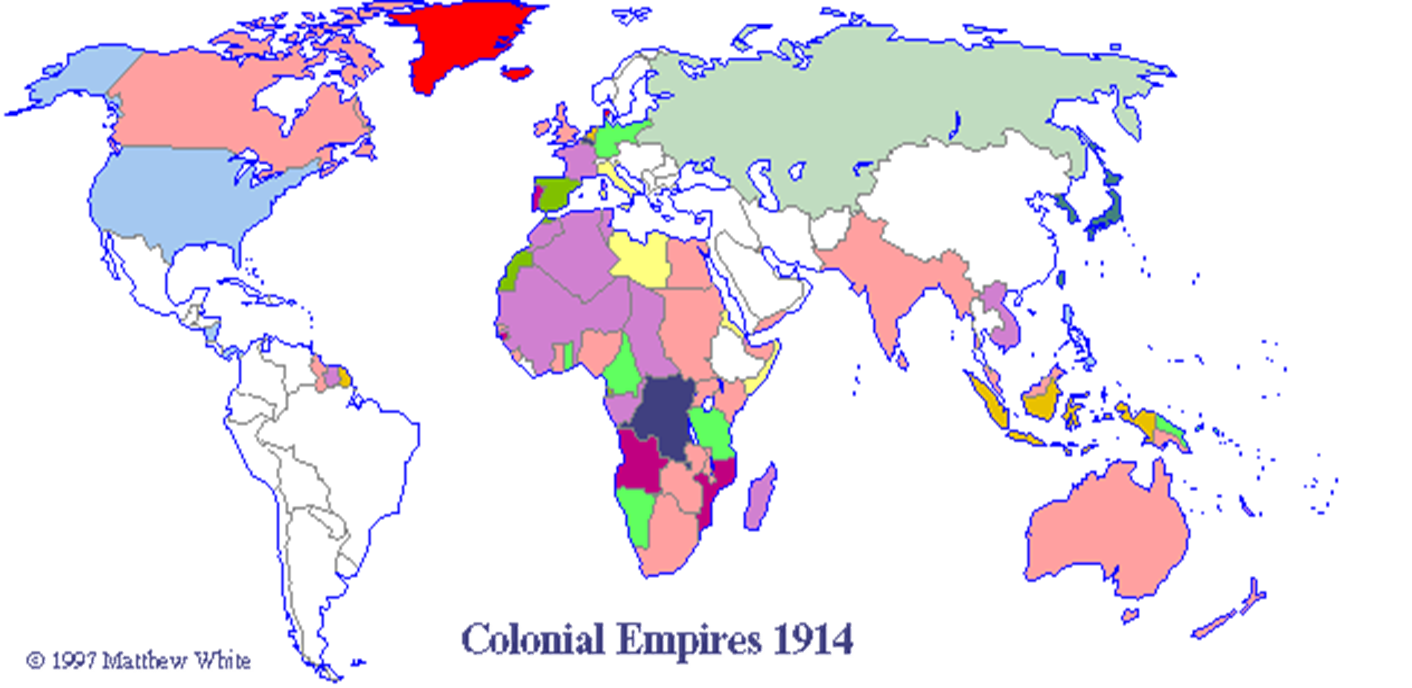 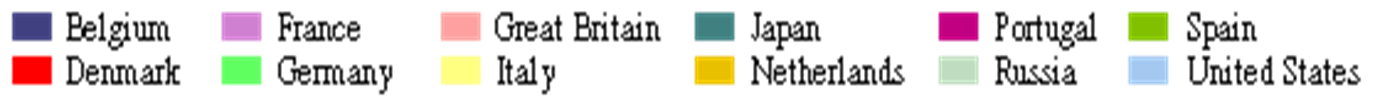 Militarism
The growth of nationalism and imperialism led to increased military spending
Militarism
Empires had to be defended and European nations increased military spending enormously in the late 19th and early 20th Century.

By 1890 the strongest nation militarily in Europe was Germany.

Germany had a strong army and built up a nave to rival England’s.

France, Italy, Japan, and the United States quickly joined in the naval buildup.
Battleships were being stockpiled by European nations, Japan, and America in the late 19th and early 20th Century.
Alliance System
By 1907 Europe was divided into two armed camps
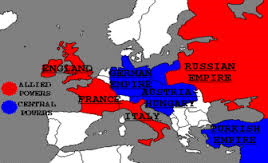 Alliance System
By 1907 there were two major defense alliances                                                       in Europe.

The Triple Entente, later known as the Allies, consisted of France, Britain, and Russia.

The Triple Alliance,                                                           later known as the                                                        Central Powers,                                                            consisted of Germany,                                                     Austria-Hungary, the                                                              Ottoman Empire and                                                             Italy
The Spark:  The Beginning of World War 1
The Balkan region was considered “the powder keg of Europe” due to competing interests in the area.

Russia wanted access to the Mediterranean Sea.

Germany wanted railroad                                                   access to the Ottoman                                                      Empire.

Austria-Hungary, which                                                            had taken control of                                                            Bosnia in 1878, accused                                                        Serbia of Subverting its rule                                                   over Bosnia.
The Spark: The Beginning of World War 1
June of 1914, Archduke Franz Ferdinand, heir to the Austrian throne was gunned down 

Killed by a Serbian radical named Gavrilo Princip a member of the Black Hand
The Fighting Begins
The Alliance System pulled one nation after another into the conflict

The Great War had begun on August 3, 1914.

Germany invaded Belgium, following a strategy known as the Schlieffen Plan.
Russia is off to War
August 1, 1914 Germany declares war on Russia

August 6, 1914 Austria-Hungry declare war on Russia
In Munich, crowds greet 
the news that war has 
been declared with 
excitement. Adolf 
Hitler, is there.
Schlieffen Plan
Quick strike attacks

Attack Belgium to Paris, France

Germany would attack Russia

The plan was designed to prevent a two-front war for Germany.
The War Becomes a Stalemate
Unable to save Belgium, the Allies retreated to the Marne River where they stopped the German advance in September of 1914.

Both sides dug in for a long siege.

By the spring of 1915, two parallel systems of deep trenches crossed France from Belgium to Switzerland.

Between enemy trenches was “no man’s land”
Battles in the Trench
Battles in the Trench
Dangers in the Trench: Rats
Dangers in the Trench: Trench Foot
Dangers in the Trench: Lice
Dangers in the Trench: Mustard Gas
Dangers in the Trench: Mustard Gas
First Battle of the Somme
Began on July 1, 1916 and lasted until mid-November

British suffered 60,000 casualties on the first day.

Trench warfare lasted for 3 years.

In 3 year period 1.2 million men killed and only 7 miles of ground was gained.
First Battle of the Somme
Allies Powers
Central Powers
Strength
51 British and 48 French Divisions

Casualties
420,000 British
200,000 French
Strength
50 Divisions

Casualties
434,000 – 500,000 German
The Lusitania Disaster
A British passenger liner that carried 1,198 persons.

Set sailed on May 7, 1915

A German U-boat sank the British liner killing all aboard including 128 American tourists.

The Germans claimed the ship was carrying Allied ammunition

Americans were outraged and public opinion turned against Germany and the Central Powers.
America Edges Closer to War
Several factors brought America into the war:
Germany ignored Wilson’s plea for peace.

The Zimmerman Note

Sinking of the Lusitania
Zimmerman Telegraph
A telegram from the German foreign minister to the German Ambassador in Mexico.

Proposed an alliance with Mexico and a return of their “lost territory” in Texas, New Mexico, and Arizona.
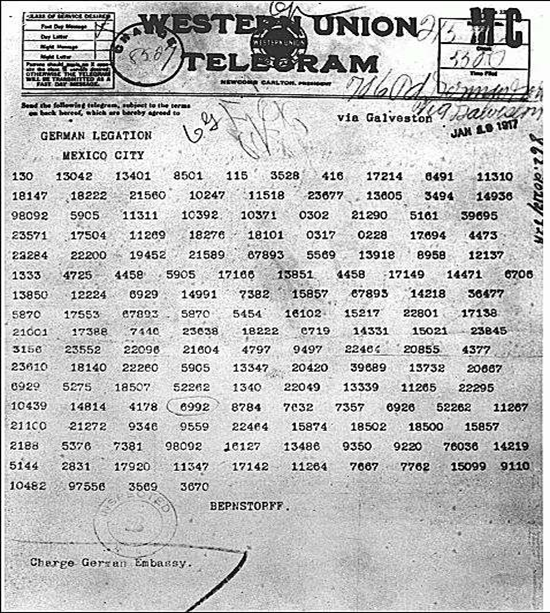 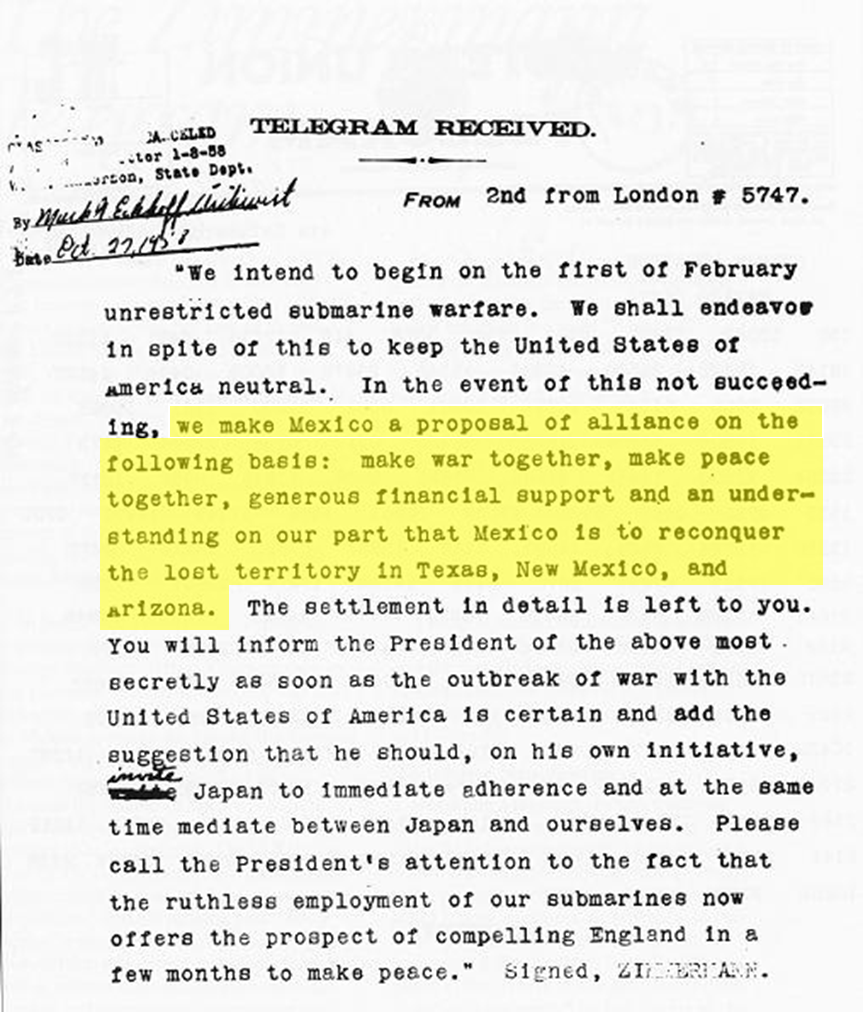 America Declares War
April 2, 1917

Wilson said, “The world must be made safe for democracy.”

Congress declares war a few days later.
Propaganda Posters
Posters used to get people to sign up for the war

Would use fear and nationalism to inspire recruitment

Lord Kitchener’s recruitment poster was famous.
The Germans had recruitment posters as well. Note the historical and religious themes.
Important New Weapons: Machine Guns
Guns could now fire 600 rounds per minute.
Vickers K Machine Gun 



M1917 Browning Machine Gun
World War 1: Machine Guns
Maschinengwewhr 08			Lewis Gun

	


Maxim 1910		Schowarzlose MG M. 07/12
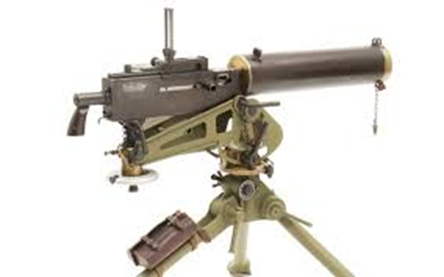 World War 1: Machine Guns
Hotchkiss M1914 Machine gun
Important New Weapons: The Tank
New steel tanks ran on caterpillar treads
Char d’Assault Schneider- French assault tank





Char d’Assault St. Chamond- French self-propelled gun tank
World War 1: Tanks
FIAT 2000 Prototype Heavy Tank: Italian tank






Ford Model 1918 3-ton Light Tank: American tank
World War 1: Tanks
Holt Gas-Electric Tank: United States prototype





K Grosskampfawagen (K-Wagen) Super-Heavy Tank: German tank
World War 1: Tanks
Leichter Kampfawagen 1 (LK 1) Prototype Light Tank: German tank






Leichter Kampfawagen 2 (LK 2) Light tank: German tank
World War 1: Tanks
Little Willie Landship Infantry Fighting Vehicle : British tank (1915)






M1917 6-ton Tank: American copy French Design (1918)
World War 1: Tanks
Medium Mark C (Hornet) Medium Tank: British Tank (1918)






Medium Tank Mk A (Whippet): British Tank (1918)
World War 1: Tanks
Renault FT-17 Light Tank: French (1917)





Sturmpanzerwagen A7V: German Tank (1917)
World War 1: Tanks
Sturmpanzerwagen Oberschlesien Assault Tank Prototype: German tank (1918)





Tank Mark IX Armored Personnel Carrier (APC)/Armored Fighting Vehicle (AFV): British (1918)
World War 1: Tanks
Mark VIII (International/Liberty) Armored Fighting Vehicle (AFV): United States and Britain (1919).





MK 1 (Big Willie/Centipede/Mother): British Medium/Heavy Tank 1916
World War 1: Tanks
MK II: Medium British tank (1917)






MK IV: Heavy Tank/Armored Fighting Vehicle (AFV) British (1917)
World War I: Tanks
MK V: Heavy Tank/Armored Fighting Vehicle (AFV) British (1918)





Tsar Tank (Lebedenko Tank/Netopyr): Mobile Weapons Platform (1915)
Important New Weapons: Airplanes
Early dogfights resembled duals, however by 1918 the British had a fleet of planes that could deliver bombs.

Countries different contributions
Canada- 2 planes (bomber, fighter)
France- 166 planes (bombers, fighters, reconnaissance, trainers)
Italian- 26 planes (bombers, fighters, reconnaissance)
Japan- 1 plane (reconnaissance)
Romania- 1 plane (trainer)
Russia- 18 planes (Patrol seaplane, trainer, reconnaissance, fighter, bomber)
England- 149 planes (bombers, patrol seaplane, trainer, reconnaissance, fighter, bomber, zeppelin fighter, patrol blimp, zeppelin airship)
United States- 47 planes (trainer, patrol blimp, reconnaissance, bomber, fighter.
World War 1: Planes
Fokker Eindecker – Single-seat German fighter plane






Siemens-Schuckert – Single-seat German fighter plane
World War 1: Airplanes
Sopwith Camel – Single Seat British fighter plane






Gotha G V – Long Range German Bomber
World War 1 - Airplanes
Handley Page 0/400 – Long range British bomber






Bristol Type 22 – British two-seater fighter plane.
Important New Weapons: Poison Gas
Mustard Gas was used to subdue the enemy
Other Weapons & Equipment: Howitzers
Other Weapons & Equipment: Flame Throwers
Other Weapons & Equipment: Torpedoes
Other Weapons & Equipment: U-boats
Other Weapons & Equipment: Phosphorus Grenades
Other Weapons & Equipment: Field Phones
Other Weapons & Equipment: Search Lights
Other Weapons & Equipment: Gas Masks
Other Weapons & Equipment: Camouflage
Other Weapons & Equipment: Railroad Guns
The Paris Gun
Could shoot a 210 lb. shell 80 miles!!!!
Before and After
Other Weapons & Equipment: Blimps
Royal Air Force (RAF)
The United Kingdom’s aerial warfare force.

Formed towards the end of the first world war on April 1, 1918.

The oldest independent air force in the world.
Battle of the Jutland
The only real major naval battle of the war.

Between Germany’s battleships and Britain’s battleships.
Battle of the Jutland
United Kingdom
Germany
Strengths
28 battleships
9 battlecruisers
8 armored cruisers
26 light cruisers
78 destroyers
1 minelayer
1 seaplane carrier

Casualties
6,094 killed
674 wounded
177 captured
3 battlecruisers
3 armored cruisers
8 destroyers.
Strength
16 battleships
5 battlecruisers
6 pre-dreadnoughts
11 light cruisers
61 torpedo-boats

Casualties
2,551 killed
507 Wounded
1 battle cruiser
1 pre-dreadnought
4 light cruisers
5 torpedo-boats
World War 1: Battleship
English						German
World War 1: Battlecruiser
English					German
World War 1: Armored Cruiser
English						German
World War 1: Light Cruiser
English						German
World War 1: Minelayer
English					German
World War 1: Seaplane Carrier
English						German
World War 1: Torpedo Boat
English						German
World War 1: Pre-Dreadnaught
English						German
American Troops Go On the Offensive
When Russia surrendered to the Germans in 1917, the Central Powers were able to focus on the Western Front.

By May, the Germans were within  50 miles of Paris.  The Americans arrived and immediately played a major role in pushing the Germans back

In July and August the Americans helped the Allies win the Second Battle of the Marne.
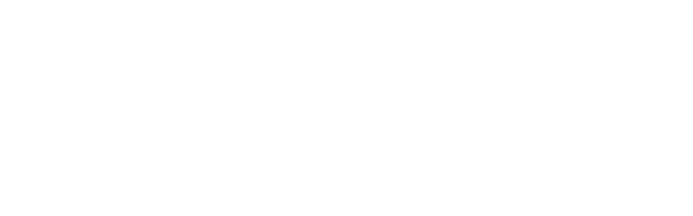 Germany Collapses, War Ends
On November 3, 1918, Austria-Hungary, surrendered to the Allies.

That same day, German sailors mutinied against their government.

Other revolts followed, and Germany was too exhausted to continue.

So at the eleventh hour, on the eleventh day, of the eleventh month of 1918, Germany signed a truce ending the Great War.
Treaty of Versailles
The “Big Four” leaders worked out treaty details:
Wilson (U.S.)
Clemenceau (France)
Orlando (Italy)
Lloyd George (England)

Wilson conceded on most of his 14 points in return for the establishment of the League of Nations

On June 28, 1919 the Big Four and the leaders of the defeated nations gathered in the Hall of Mirrors at Versailles and signed the Treaty of Versailles.
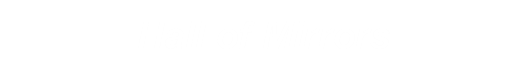 Treaty of Versailles
The treaty established nine new nations including Poland, Czechoslovakia, and Yugoslavia

It broke up the Austro-Hungarian empire and the Ottoman Empire

It barred Germany from maintaining an army, required them to give Alsace-Lorraine back to France, and forced them to pay $33 billion in reparations to the Allies.
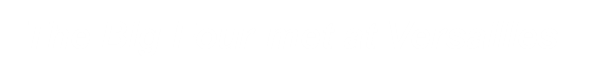 The Weakness of the Treaty
The harsh treatment of Germany prevented the treaty from creating a lasting peace in Europe

The treaty humiliated the Germans by forcing them to admit sole responsibility for the war (War-Guilt Clause)

Germany would never be able to pay $33 billion in reparations.
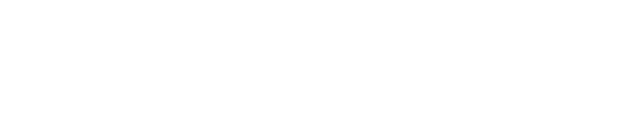 The Legacy of the War
At home, the war strengthened both the military and the power of the government.

The Propaganda campaign provoked powerful fears in society.

For many countries the war created political instability and violence that lasted for years.

Russia established the first Communist state during the war.

Americans called World War 1, “the war to end all wars”

Unresolved issues would eventually drag the U.S. into an even deadlier conflict.
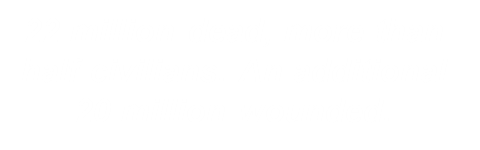 WWI: The Numbers